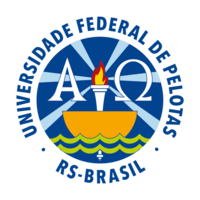 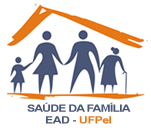 Melhoria da detecção precoce do câncer de colo do útero e de mama na UBS Jacob Schmidt, em Santa Cruz do Sul, RS
Apresentadora: Marilia Gabriela da Costa
Orientadora: Maria Aparecida Gonçalves de Melo Cunha

Pelotas, 2015
Análise situacional
Sala de espera, 3 banheiros, recepção, farmácia, sala para esterilização de materiais, sala de higienização, sala de vacinas, sala de triagem, sala de curativo, sala de atendimento odontológico, 3 salas de atendimento médico, sala de enfermagem, sala de grupo, cozinha.
Recepcionista, técnicos de enfermagem, auxiliar de limpeza, enfermeira, médico (clínico geral, pediatra e ginecologista), dentista, auxiliar de saúde bucal, nutricionista e agentes comunitárias de saúde.
População estimada em 12.000 pessoas.
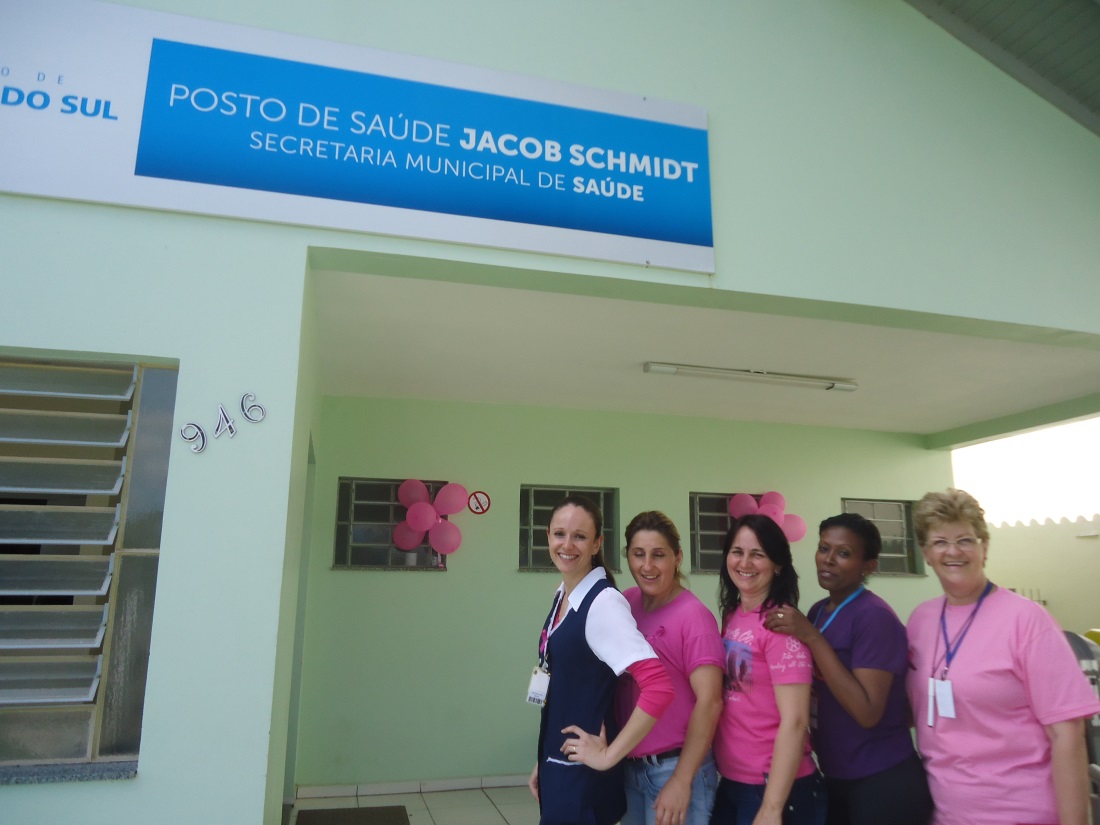 Análise estratégica
Ampliar a cobertura de detecção precoce do câncer de colo e do câncer de mama.
Melhorar a adesão das mulheres à realização de exame citopatológico de colo uterino e mamografia.
Melhorar a qualidade do atendimento das mulheres que realizam detecção precoce de câncer de colo de útero e de mama na unidade de saúde.
Melhorar registros das informações.
Mapear as mulheres de risco para câncer de colo de útero e de mama.
Promover a saúde das mulheres que realizam detecção precoce de câncer de colo de útero e de mama na unidade de saúde.
Intervenção
Proporção de mulheres entre 25 e 64 anos com exame em dia para detecção precoce do câncer de colo de útero na UBS Jacob Schmidt.
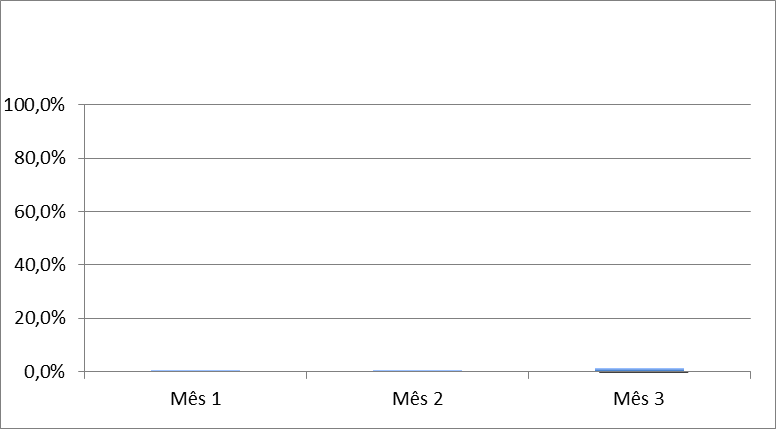 Proporção de mulheres entre 50 e 69 anos com exame em dia para detecção precoce do câncer de mama na UBS Jacob Schmidt.
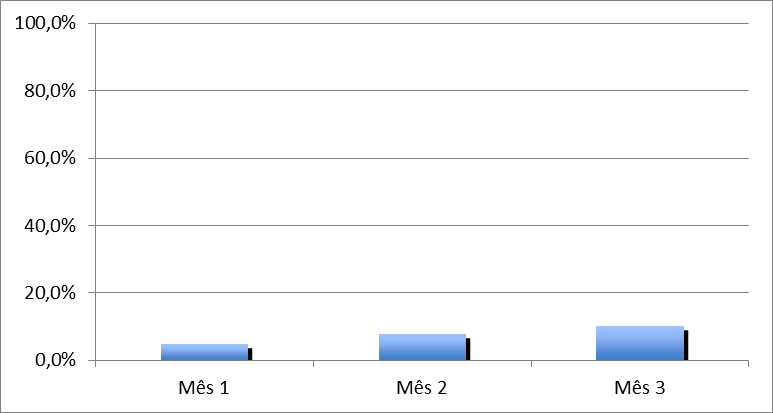 Proporção de mulheres com amostras satisfatórias do exame citopatológico de colo de útero na UBS Jacob Schmidt
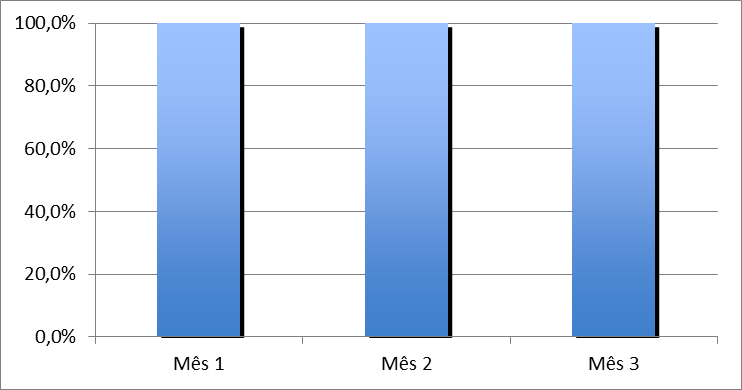 Proporção de mulheres com exame citopatológico alterado que não retornaram para conhecer resultado na UBS Jacob Schmidt.
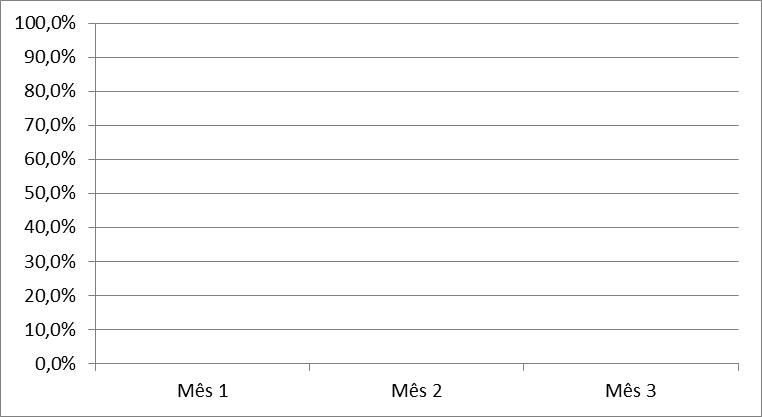 Proporção de mulheres com mamografia alterada que não retornaram para conhecer resultado na UBS Jacob Schmidt.
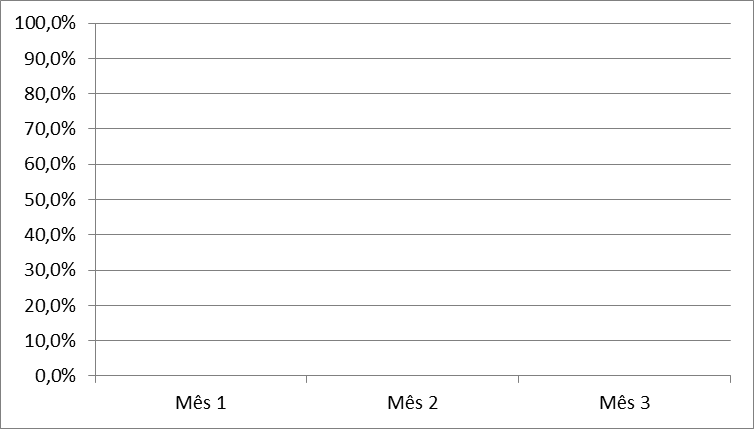 Proporção de mulheres que não retornaram para resultado de exame citopatológico e foi feita busca ativa na UBS Jacob Schmidt
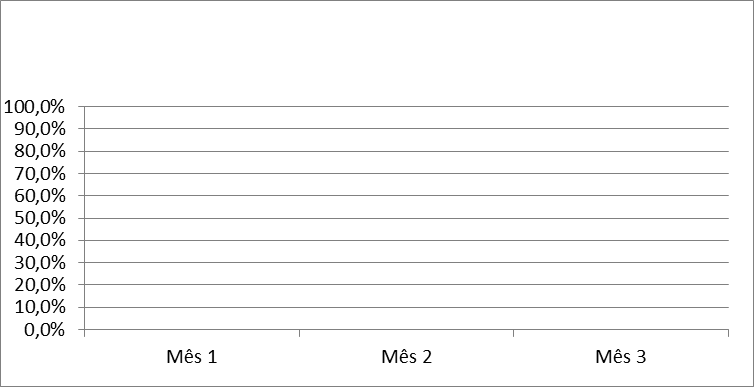 Proporção de mulheres que não retornaram para resultado de mamografia e foi feita busca ativa na UBS Jacob Schmidt
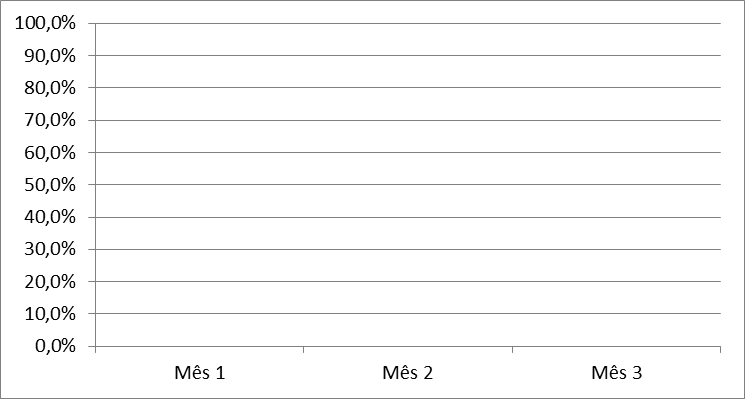 Proporção de mulheres com registro adequado do exame citopatológico de colo de útero na UBS Jacob Schmidt
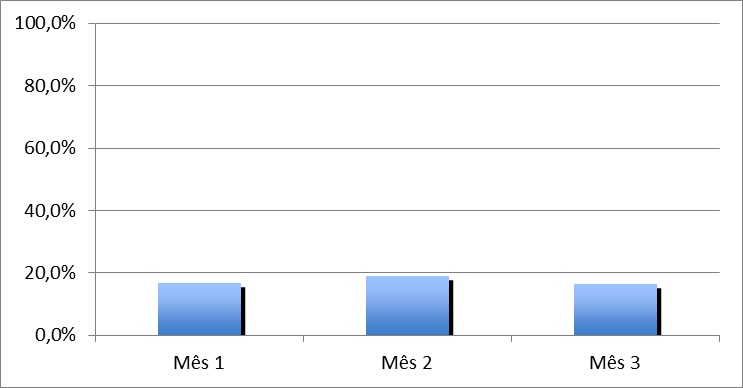 Proporção de mulheres com registro adequado da mamografia na UBS Jacob Schmidt
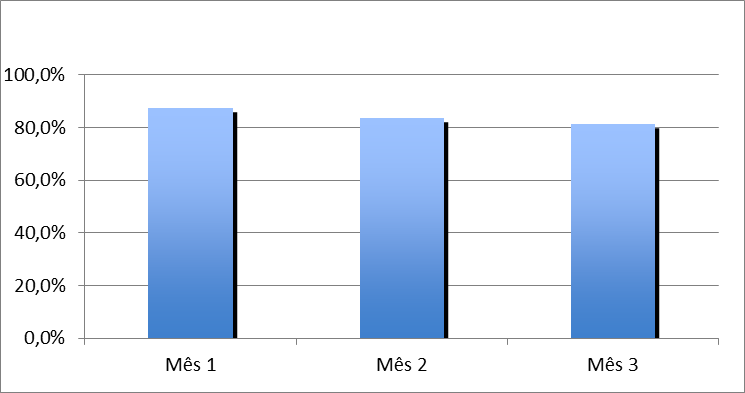 Proporção de mulheres entre 25 e 64 anos com pesquisa de sinais de alerta para câncer de colo de útero na UBS Jacob Schmidt
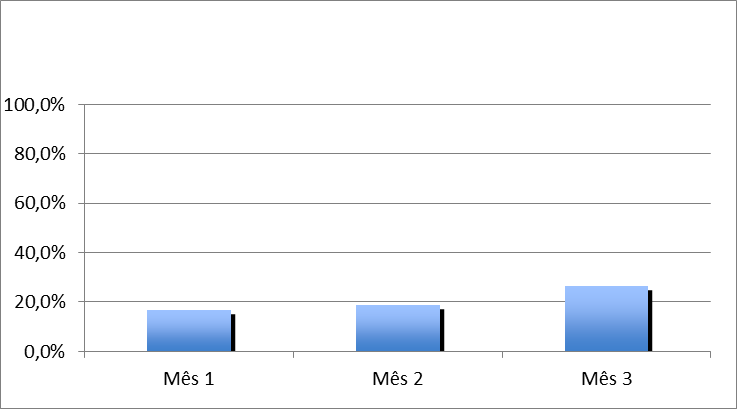 Proporção de mulheres entre 50 e 69 anos com avaliação de risco para câncer de mama na UBS Jacob Schmidt
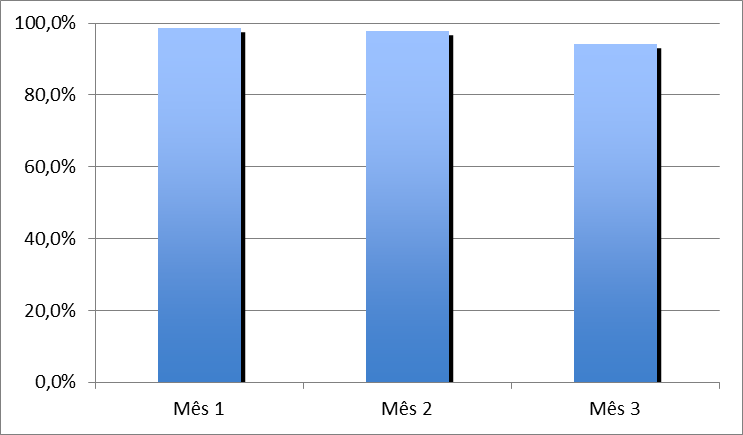 Proporção de mulheres entre 25 e 64 anos que receberam orientação sobre DSTs e fatores de risco para câncer de colo de útero na UBS Jacob Schmidt.
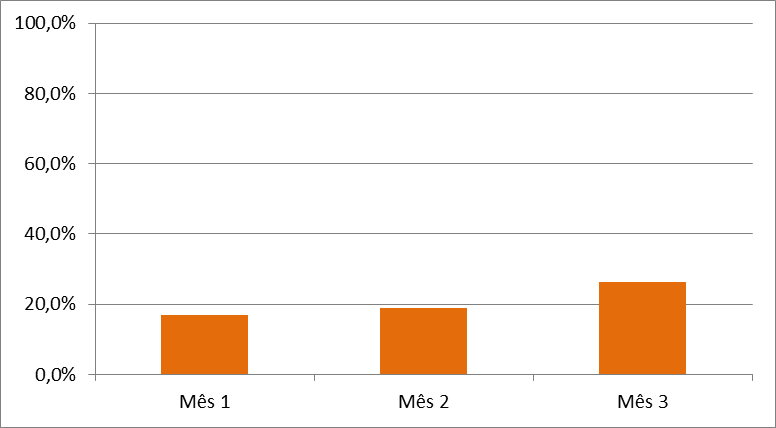 Proporção de mulheres entre 50 e 69 anos que receberam orientação sobre DSTs e fatores de risco para câncer de mama na UBS Jacob Schmidt.
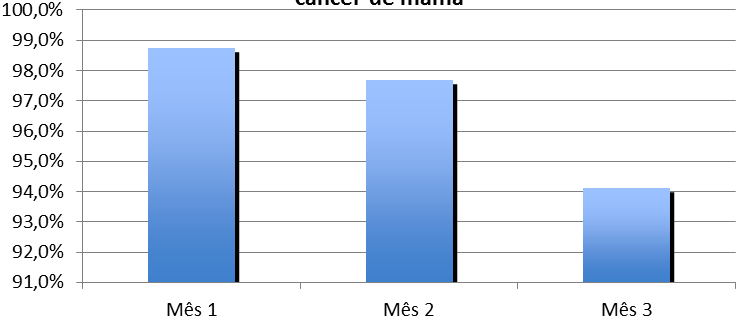 Ampliou a cobertura de detecção precoce do câncer de colo e do câncer de mama.
Melhorou a adesão das mulheres à realização de exame citopatológico de colo uterino e mamografia.
Melhorou a qualidade do atendimento das mulheres que realizam detecção precoce de câncer de colo de útero e de mama na unidade de saúde.
Melhorou registros das informações.
Mapeou as mulheres de risco para câncer de colo de útero e de mama.
Promoveu a saúde das mulheres que realizam detecção precoce de câncer de colo de útero e de mama na unidade de saúde
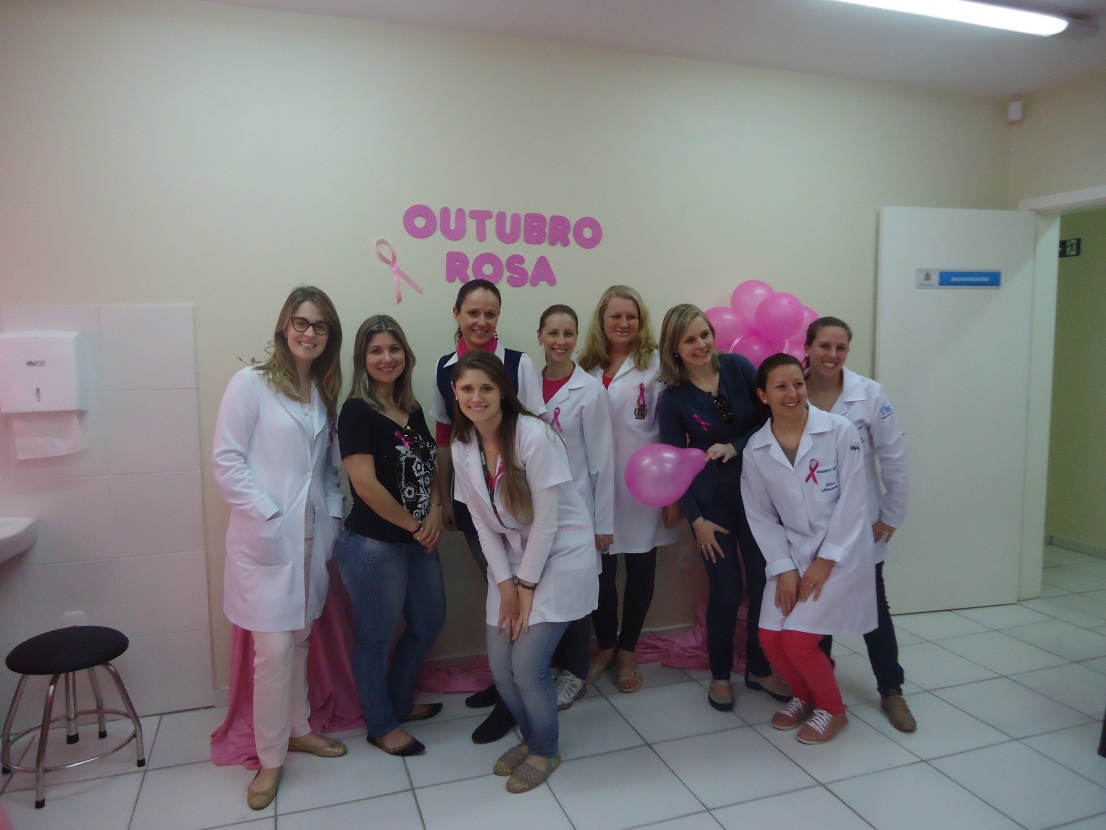 Obrigada!
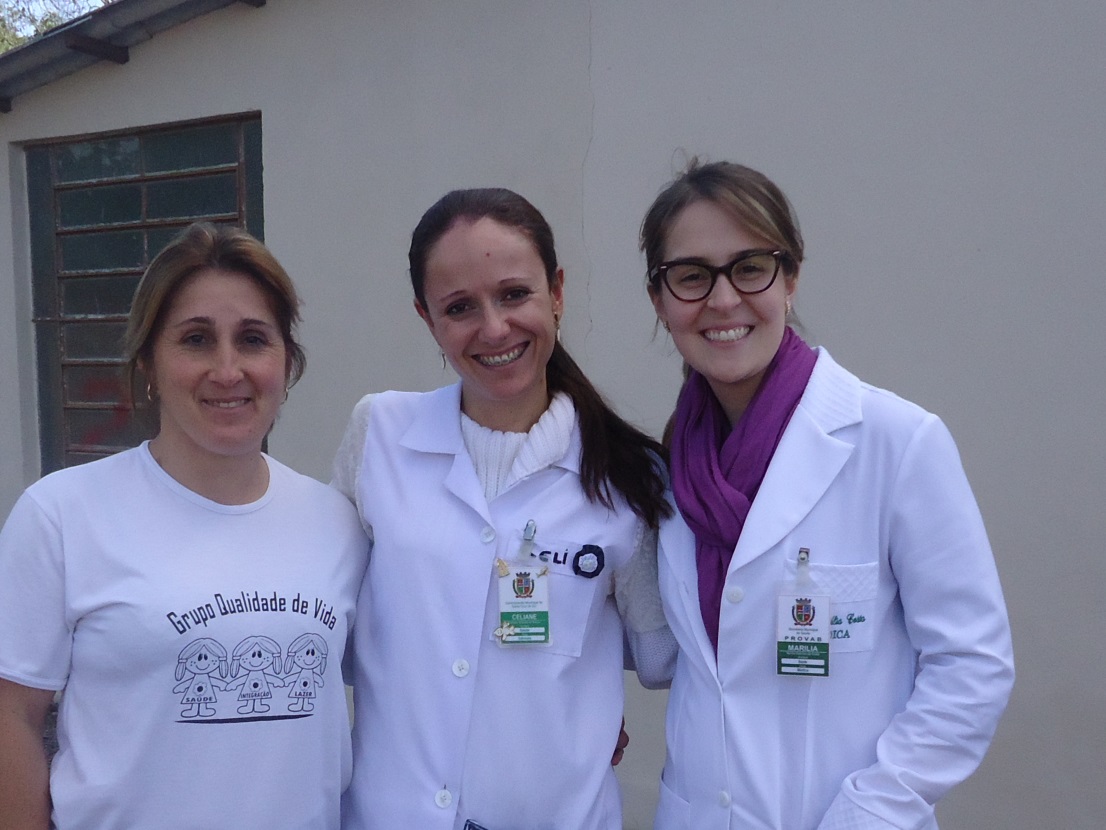 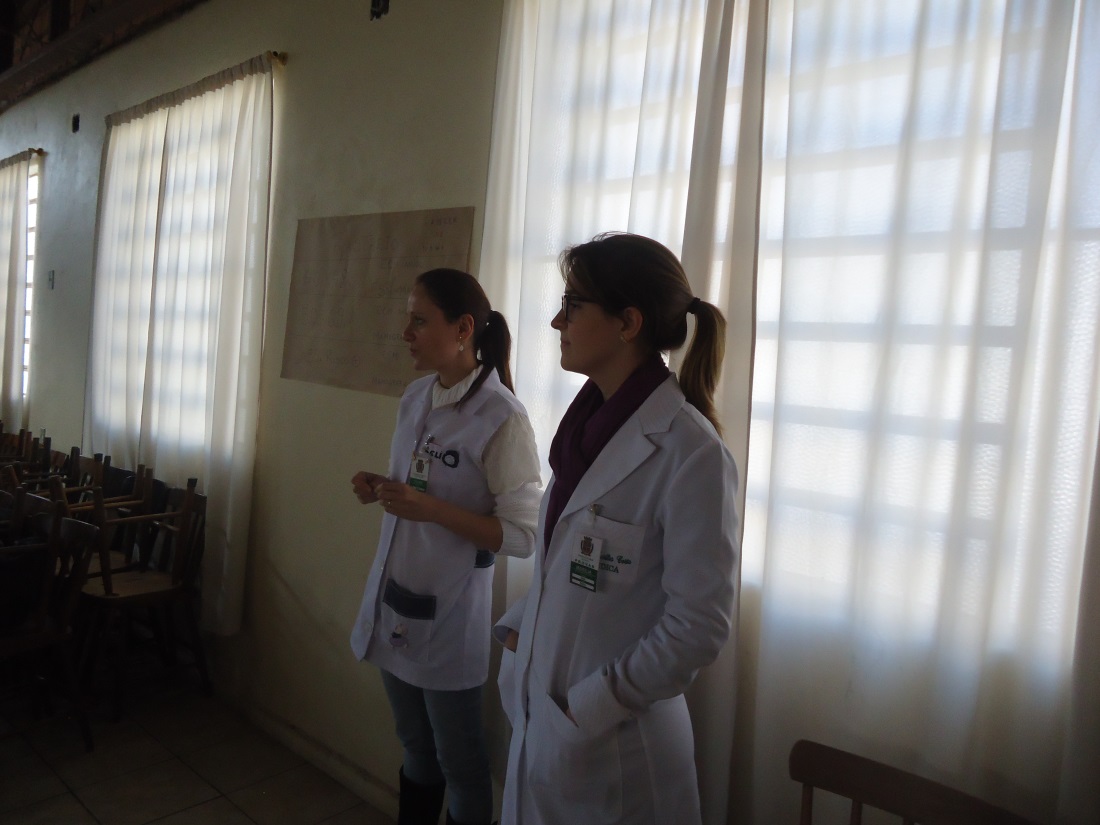